El pragmatismo principista de la política exterior de México
XXXVI Congreso de la AMEI
19 de octubre de 2023
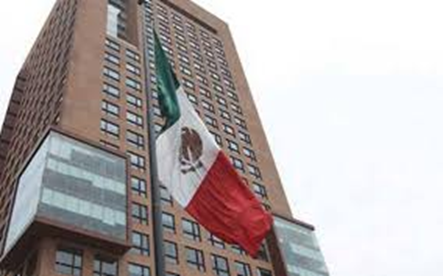 Rafael Velázquez Flores
UABC
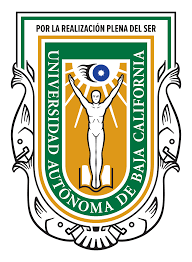 Homenaje a Modesto Seara
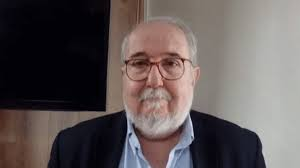 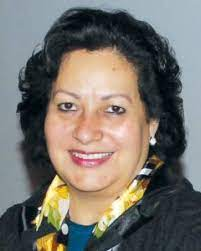 ¿Por qué es importante estudiar la política exterior?
Vínculo entre un Estado y el sistema internacional
Autarquía
Situación interna y externa

Mecanismo para la promoción del desarrollo

Política pública
Solución de problemas
Acompañamiento, no responsable
¿Qué es el pragmatismo principista?
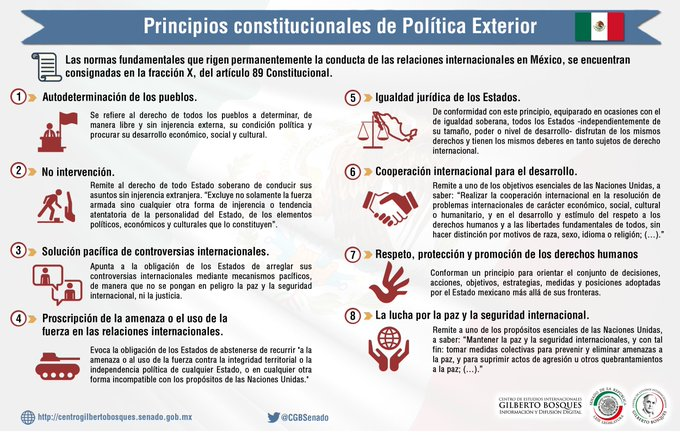 Oxímoron	

Principismo

Pragmatismo
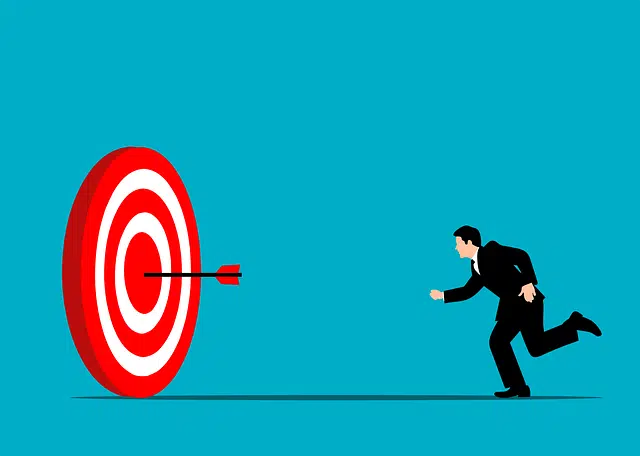 Enfoques teóricos
Idealismo

Realismo 

Juego del doble nivel de Putnam
Dos tableros
Nivel I
Nivel II
Winsets
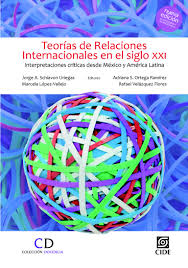 El pragmatismo principista en la historia de México
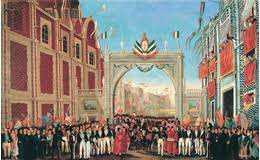 Después de la independencia
La búsqueda del reconocimiento
El dictamen de Azucárate (no hay mención de los principios)
El caso de Cuba          
Guerras y Reforma
Política exterior nacionalista y limitada
El pragmatismo de Juárez  y el inicio del principismo
El Porfiriato
El olvido del principismo y el regreso al pragmatismo
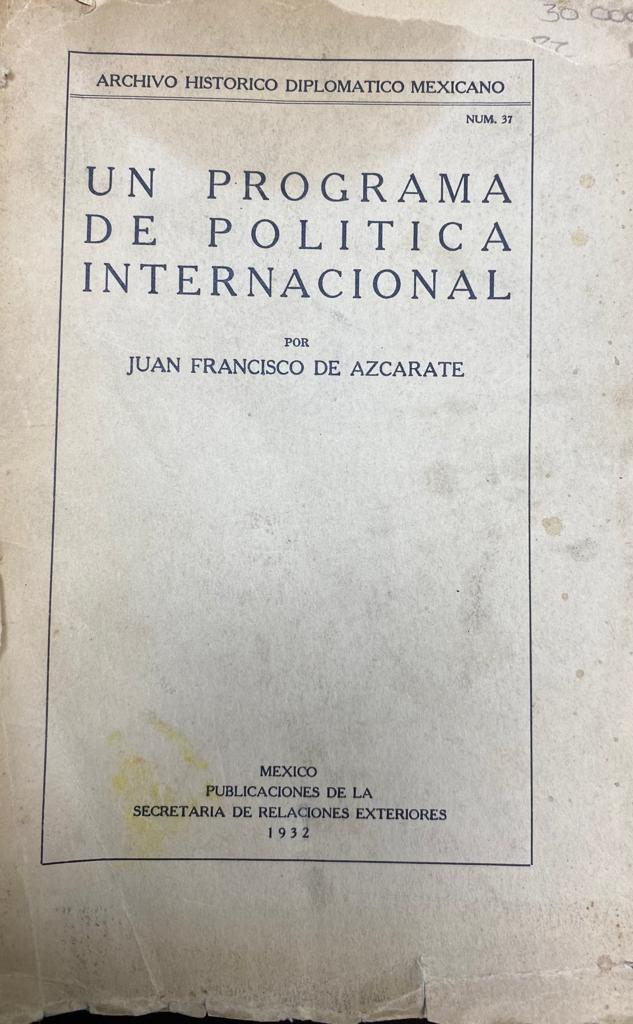 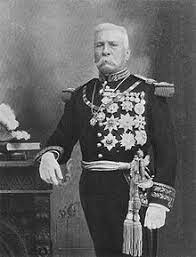 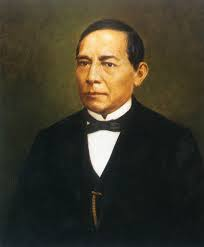 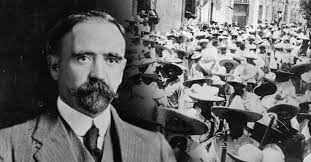 La Revolución                  
Política exterior nacionalista y de principios
El pragmatismo de Obregón             
El Cardenismo y la 2 Guerra Mundial 
            
La Guerra Fría                     
Revolución cubana 1959                 
Casos OEA 1962-1964
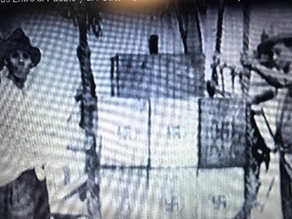 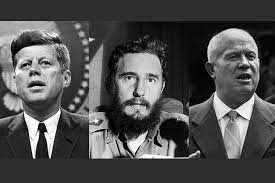 El caso del voto de México en la OEA en 1962Los tableros de Putnam
La matriz de pago de los win-sets del juego de doble nivel de  Putnam y el Equilibrio de Nash
Equilibrio de Nash
Las variables a partir de los 3 niveles de análisis
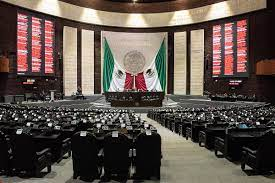 Nivel interno
Factores Políticos                 
Resultado electoral                  
Ideología del partido en el poder               
Estabilidad
Factores económicos
Crecimiento PIB                   
Inversiones externas             
Comercio
Deuda
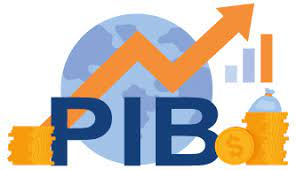 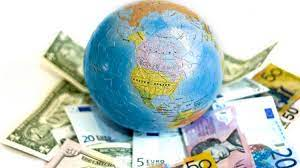 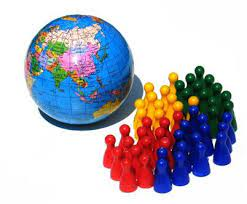 Factores demográficos             
Factores geográficos             
Factores identitarios            
Interés nacional            
Capacidad de negociación
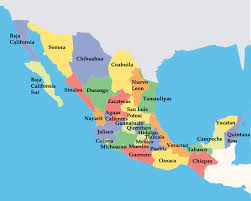 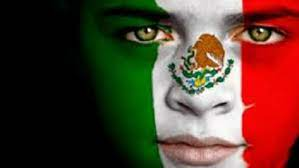 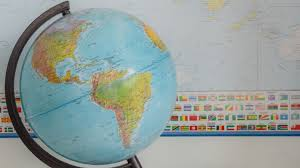 Nivel externo             
Situación externa              
Presión de otros actores       

Nivel individual                
Interés del presidente
Canciller               
Grupos de presión
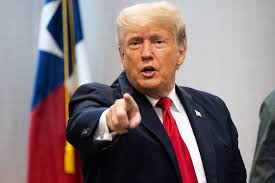 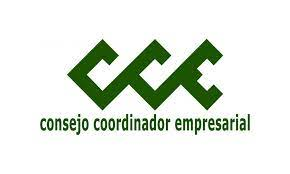 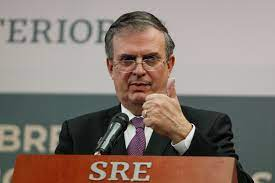 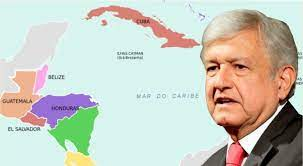 El pragmatismo principista contemporáneo
El último tramo del siglo XX
Crisis económica
TLCAN

Siglo XXI
Administraciones panistas
Regreso del PRI
AMLO
Reflexiones finales
La experiencia histórica ha marcado una política defensiva, nacionalista y principista. Por ello, la identidad nacional se refleja en los principios
La presión de los grupos internos nacionalistas y la búsqueda de legitimidad llevan al principismo 
Por la vecindad geográfica con Estados Unidos, es necesario aplicar dosis de pragmatismo con una carga principista
Los factores económicos y de seguridad requieren mayor pragmatismo
La situación externa determina el nivel de principismo o pragmatismo
La presión de Estados Unidos
El interés del presidente es determinante
Los grupos de presión también influyen en el tipo de política exterior
Muchas gracias

rafael.velazquez@uabc.edu.mx